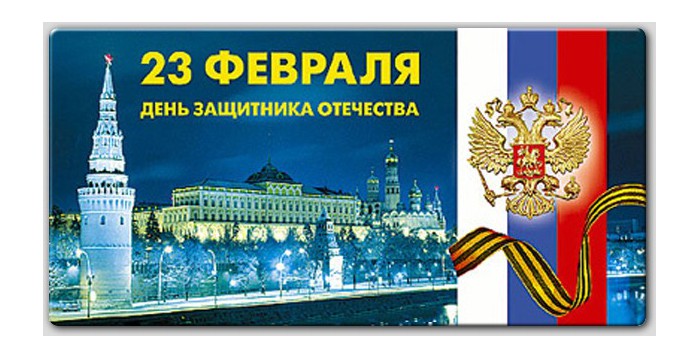 Презентация для дошкольников подготовила Матвиенко С.А.
День защитника Отечества23 февраля
Пограничники
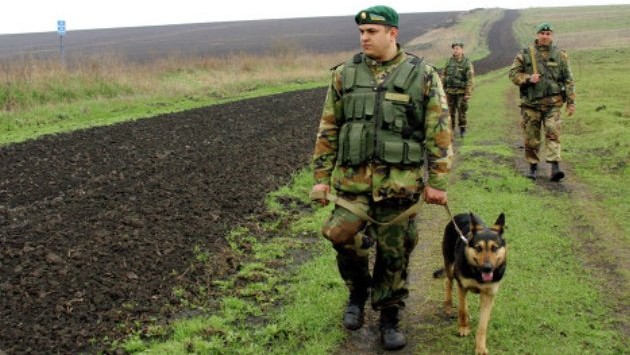 Военно-морской флот
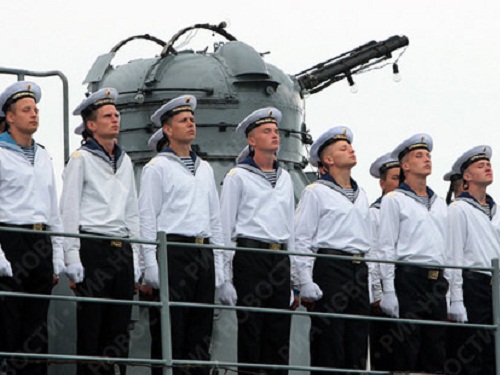 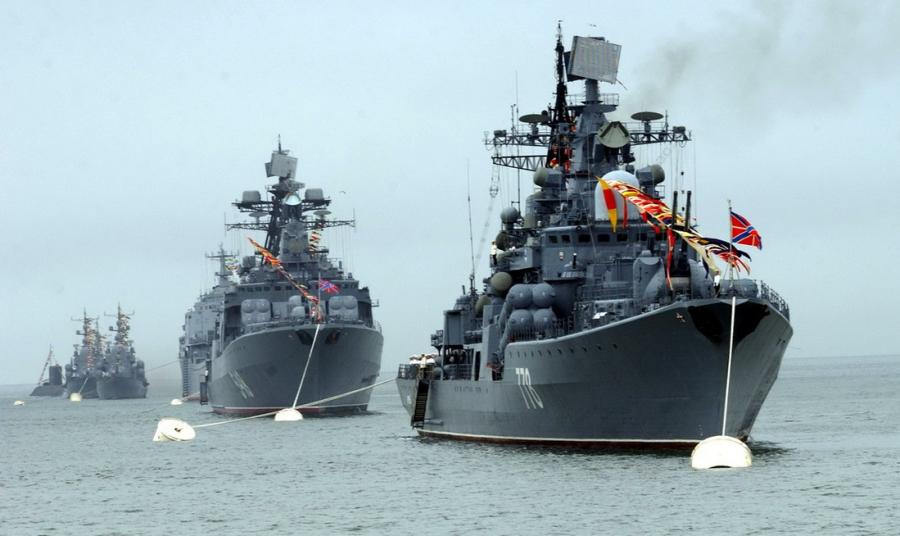 Военно-воздушные войска
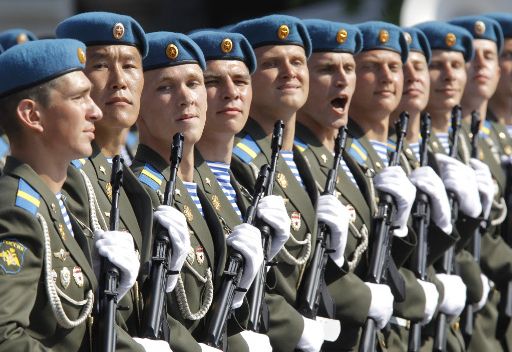 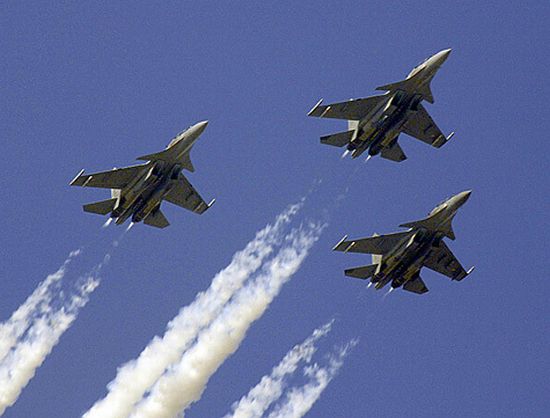 Сухопутные войска
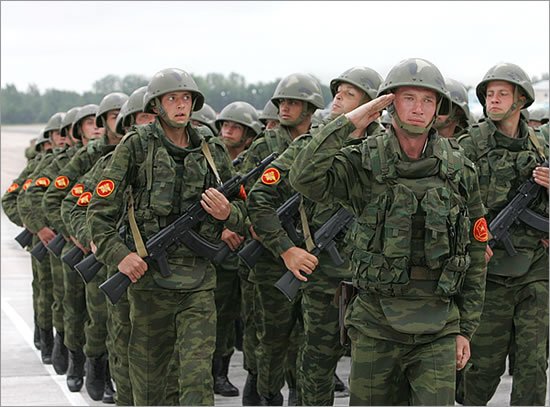 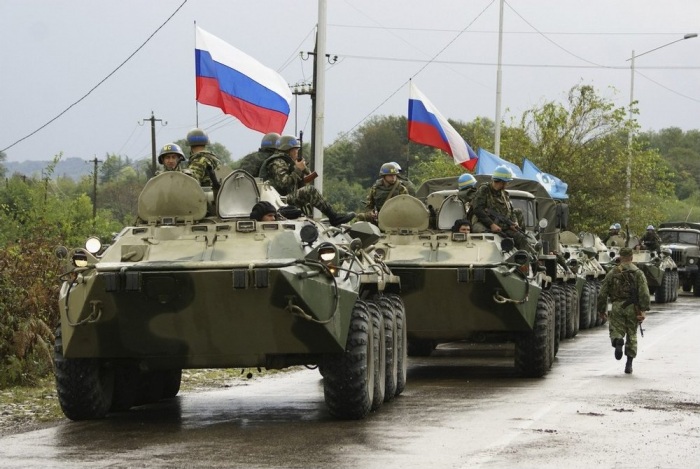